An short overview of INSTRUCT and itscomputational requirements
EGI User Community Forum 2012, München
Alexandre M.J.J. Bonvin
Project coordinator
Bijvoet Center for Biomolecular Research
Faculty of Science, Utrecht University
the Netherlands
a.m.j.j.bonvin@uu.nl
Instruct
One of 6 first-generation biomedical infrastructure projects in Europe (ESFRI)
Provides access to key technologies and support via 15 Centres and 5 National Affiliate Centres
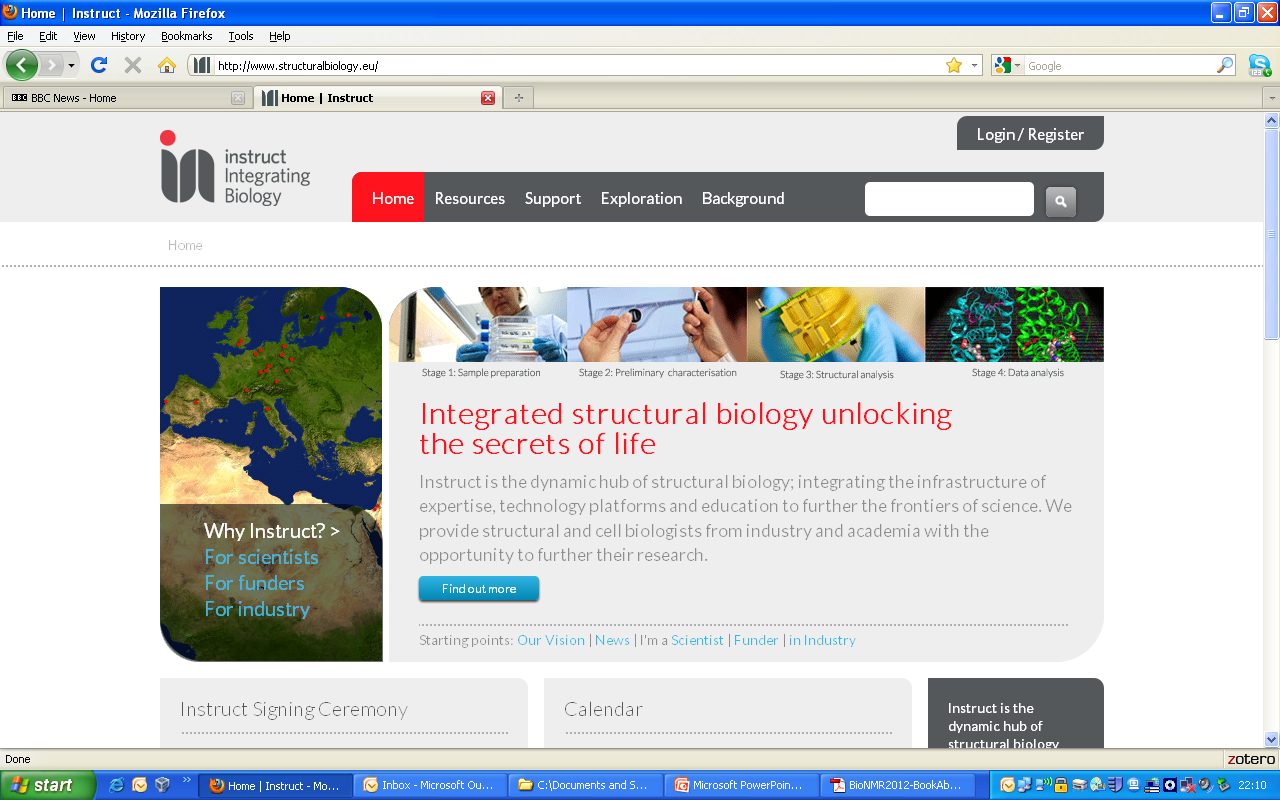 Operational Phase formally launched at Brussels on 23rd February 2012.
http://www.structuralbiology.eu/
Instruct mission
Instruct is the dynamic hub of structural biology; integrating the infrastructure of expertise, technology platforms and education to further the frontiers of science.
http://www.structuralbiology.eu/
History of Instruct and Instruct-NL
Instruct Centre for MS established inUtrecht and Oxford
Instruct agreement
signed by member
States including NL
ESFRI Roadmap
established
Start of Instruct
Preparatory Phase
Start of Instruct
Operational Phase
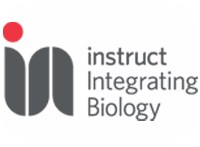 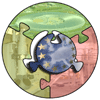 2006
2008
2010
2011
2012
2008
2011
2011
2012
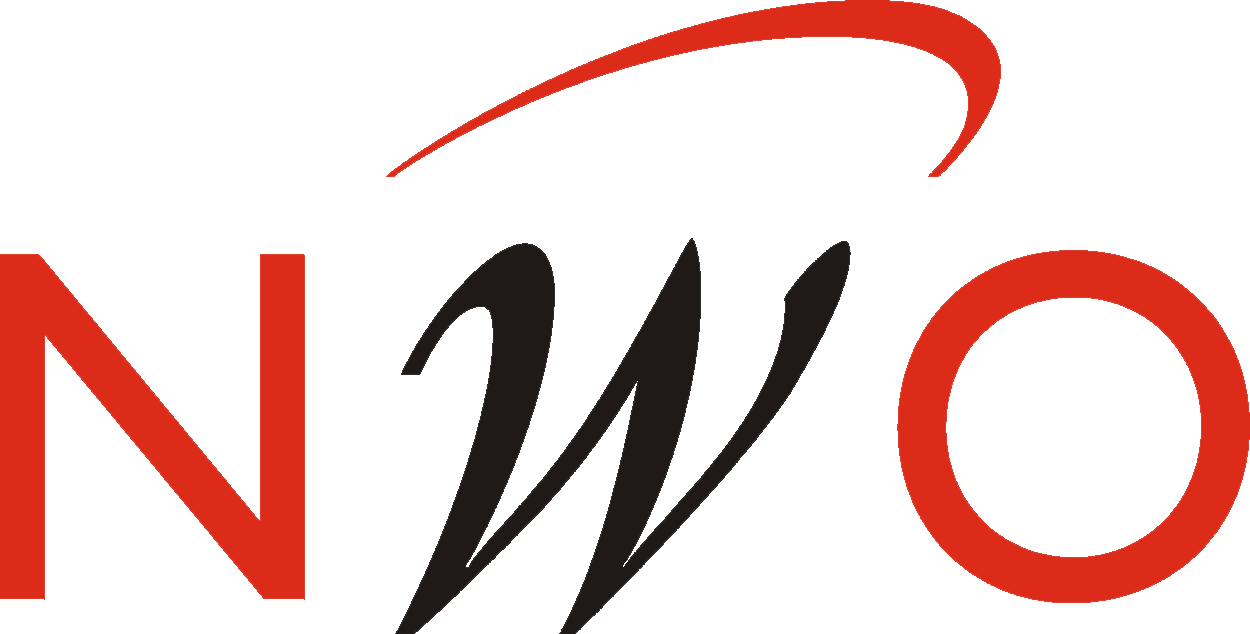 Instruct-NL Affiliate
 Centre approved
founding members:
NWO-CW approvessigning of InstructAgreement for NL
Dutch Roadmapestablished, with
NeCEN (EM)
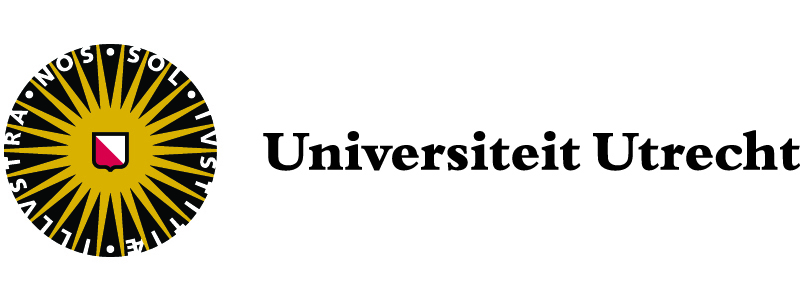 Dutch Roadmapupdated, with
uNMR-NL (NMR) and Proteins@Work (MS)
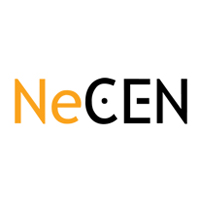 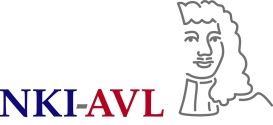 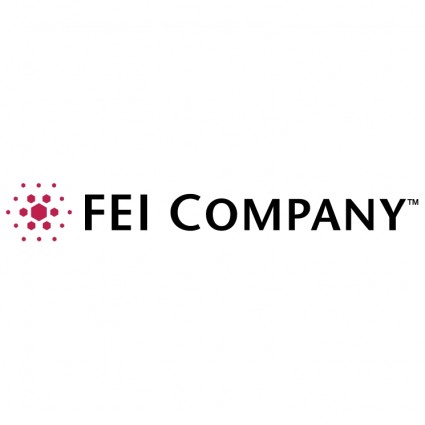 Facilities
Dutch       EU
Community
Technologies
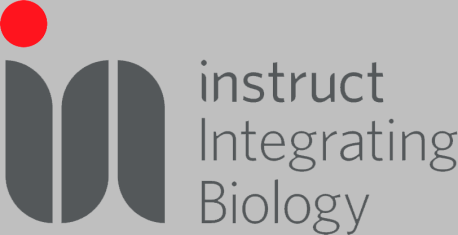 NMR LSF
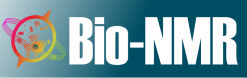 “Molecular 
          Life Sciences”
NMR
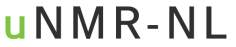 “From structure
            to function”
Protein
modeling
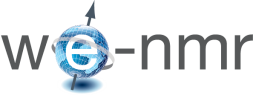 Protein expression
NKI protein
facility
Instruct-NL
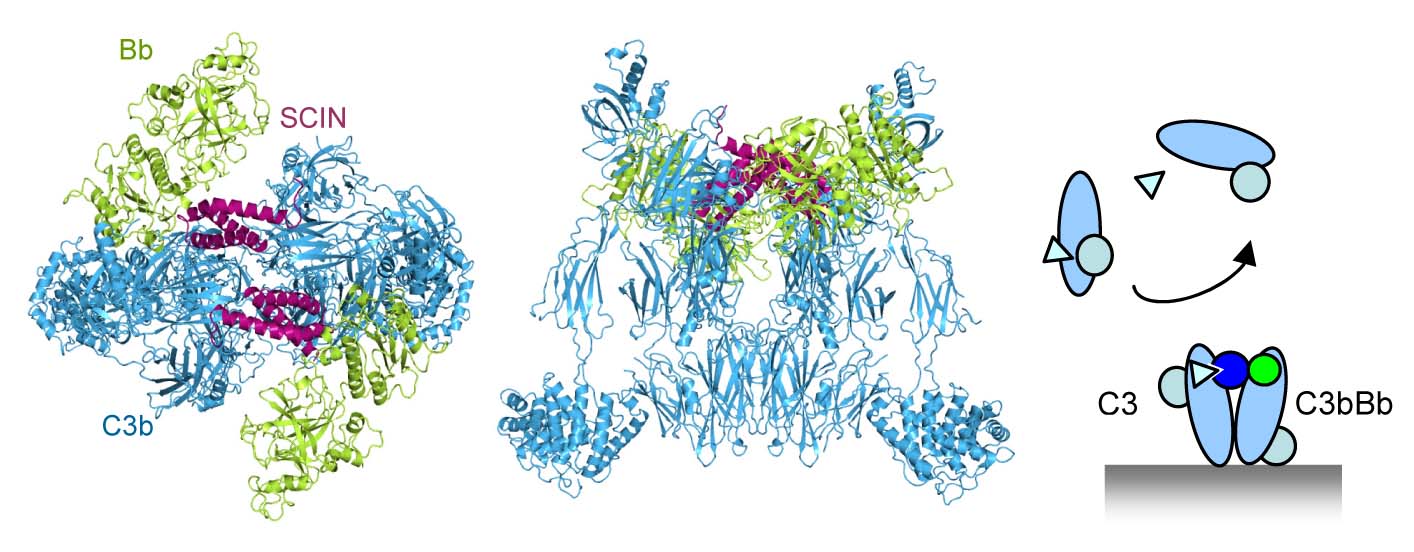 Crystallography
single crystal
facility
Electron
microscopy
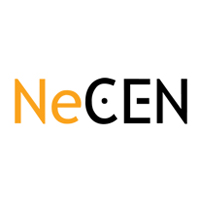 Centre for Mass
Spectrometry of 
Protein Complexes
(Utrecht / Oxford)
“From atoms
                to cells”
Mass 
spectrometry
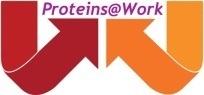 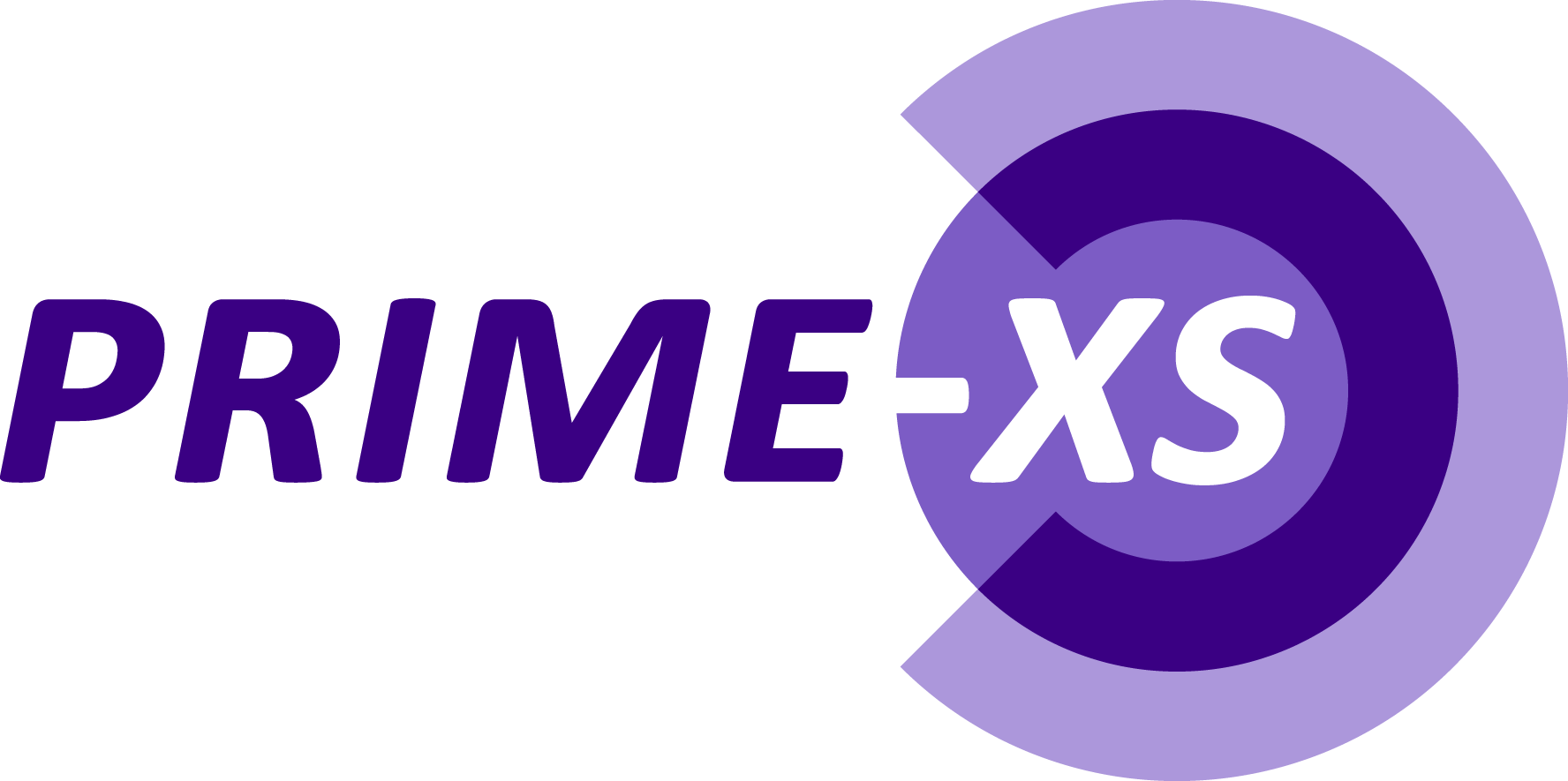 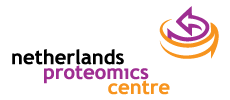 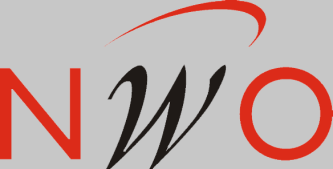 Instruct-NL : www.instruct-nl.eu
Instruct       : www.structuralbiology.eu
Computational Requirements of Macromolecular Crystallography
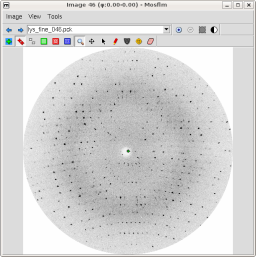 Traditional structure solution process:
 A few hundred images, each 10s MB.
 Quickly reduced to a list of average intensities.
 Structure solution on desktop / laptop - combination of  programs and manual steps
 Deposition in Protein DataBank which provides long-term curation and dissemination
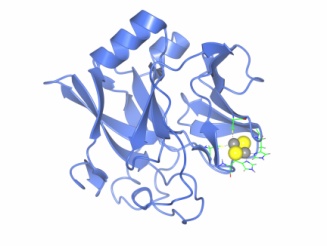 GRID resources not required in this scenario.
Automated approaches
Advent of automated structure solution, using computationally intensive parameter and protocol sweeps
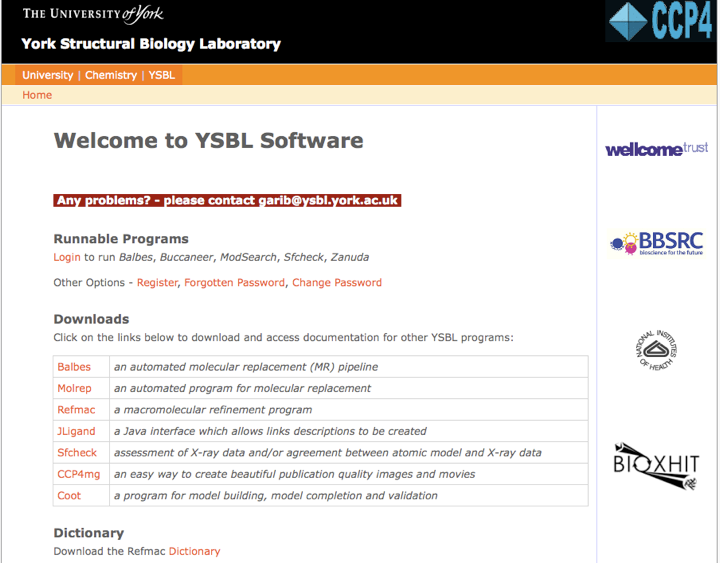 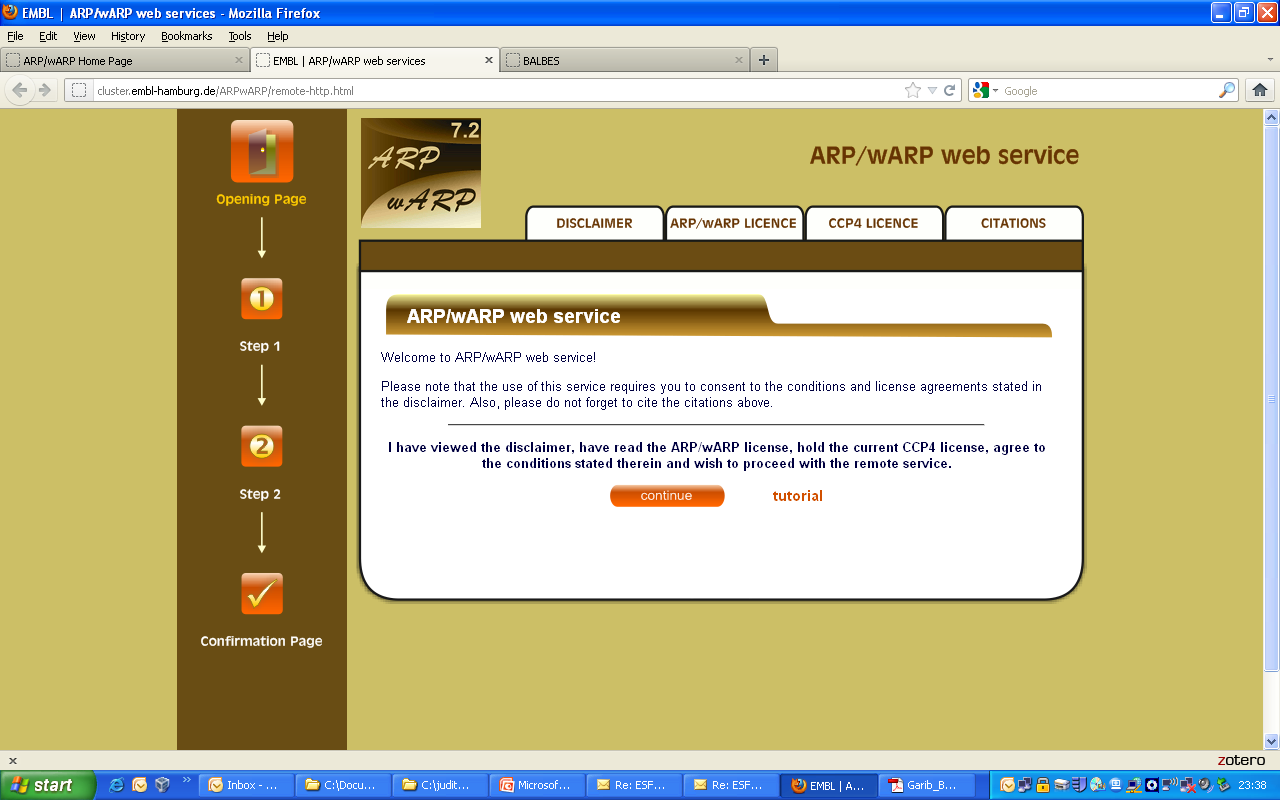 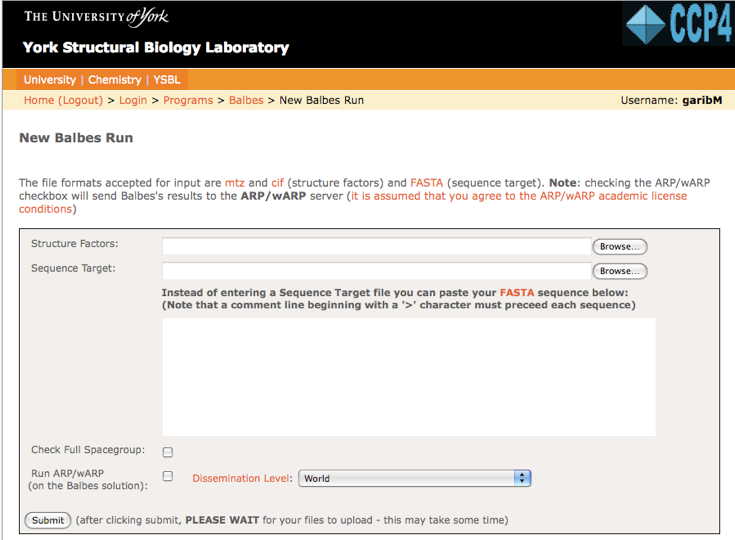 ARP/wARP web service for automated model  building. Based at EMBL-Hamburg.
Balbes web service for structure solution by molecular replacement. Being moved to CCISB at Harwell, backed by 40-node cluster.
High-throughput data collection
New PILATUS detectors on macromolecular beamlines.

Users now collect 100s of datasets per day.

A beamline can produce TBs data per day.
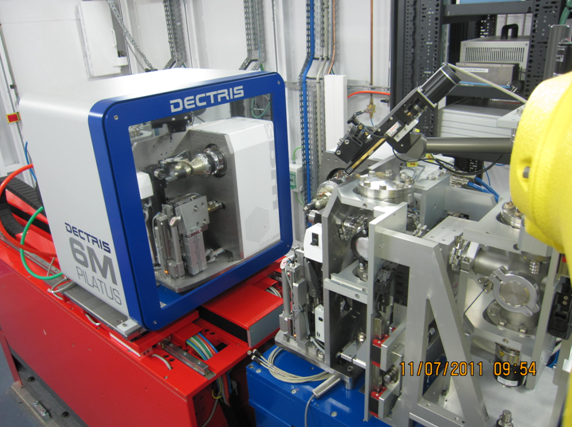 Challenge is now to process the data very quickly, or store large quantities of data for later processing.
Challenges for Macromolecular Crystallography
Automated approaches require significant CPU time.
Can NGIs help here?
Potentially, but issue of software licensing unresolved.
Most MX software is free to academics, but nevertheless requires a licence.
Post-processing of synchrotron data requires remote access after beamtime is over.
Suggestion of running cloud-like service, where image data and MX software are available.
Resourcing is still an issue, but perhaps NGIs can help?
Computational Centre for Integrated Structural Biology (CCISB)
The Instruct Centre focussing on computational techniques
Software packages, web services, data processing at facilities
Formally based at the Research Complex at Harwell (adjacent to Diamond), but composed of geographically distributed groups
Brings together computational groups covering a range of structural biology techniques
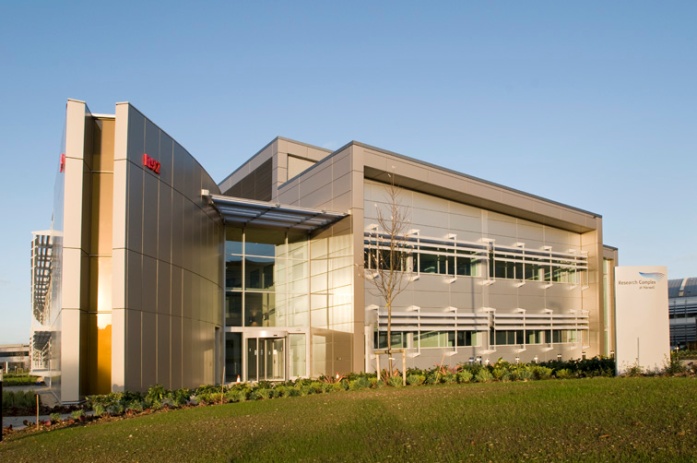 Centre for Bioinformatics
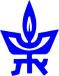 University of Tel Aviv
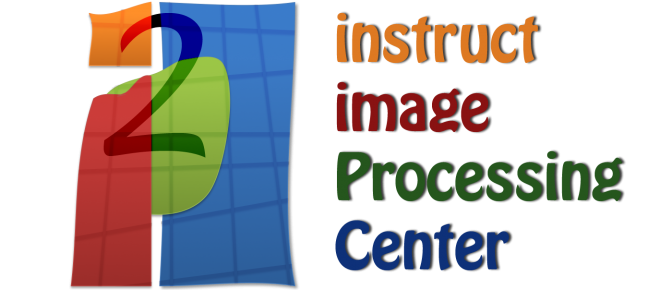 CNB - Madrid
CCISB - what is offered through Instruct?
Instruct provides access to centres of expertise. Typically access to a facility or lab.
Computation somewhat different.
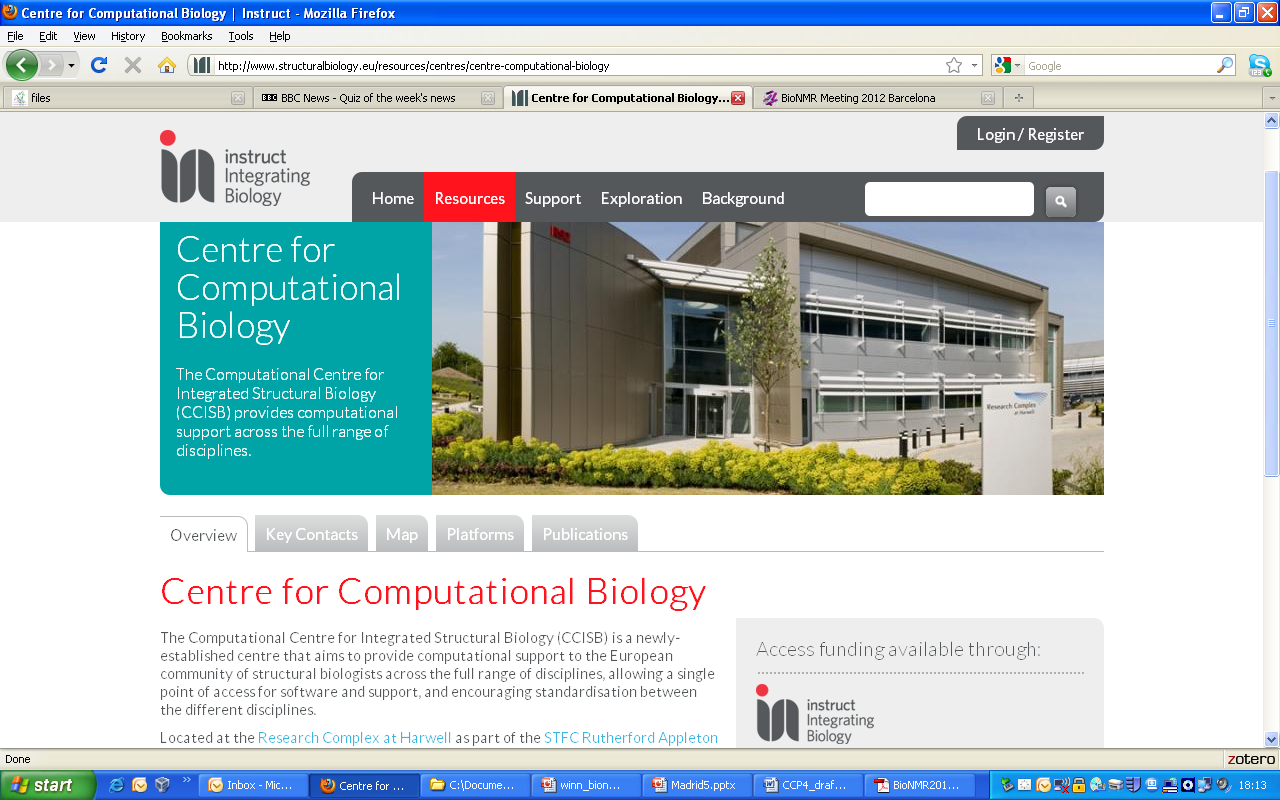 Aims to provide:
 a route to a variety of software suites
 increasing availability via web services
 access to expert help
 training
 a focus for multi-disciplinary software development
UK Collaborative Computational Projects
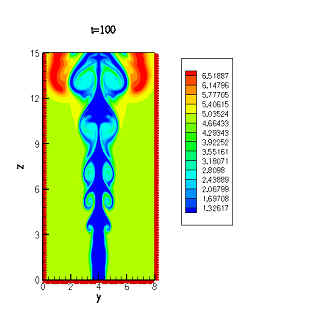 Exist to support the computational needs of particular science communities.
Carry out code development projects 
Maintain and distribute code libraries 
Organise training 
Hold meetings and workshops
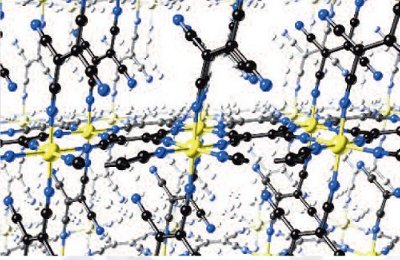 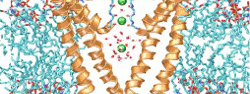 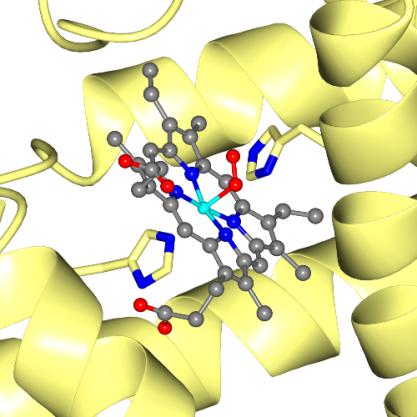 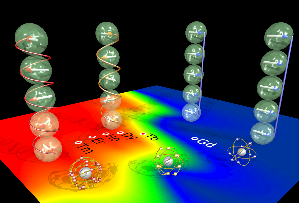 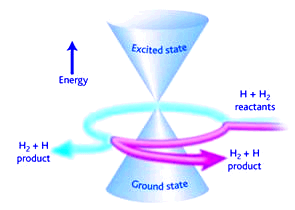 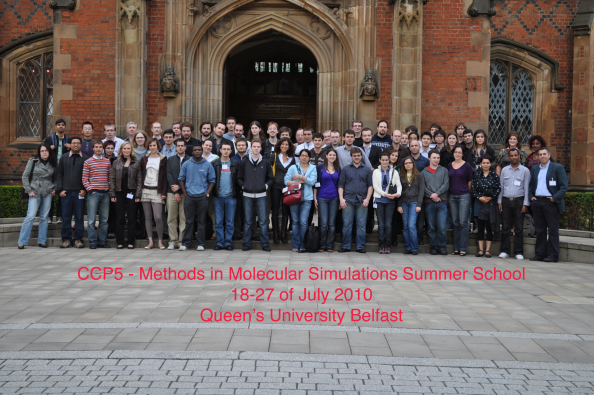 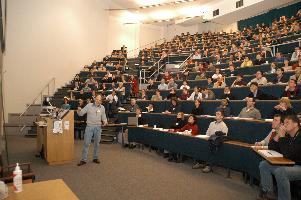 Mainly physical sciences, but also some biological
New: CCP-EM (cryo-EM)
Increase in cryoEM, evidenced by growth in EMDB entries (currently 1300 and growing fast)

MRC Partnership Grant:
"Towards a Collaborative Computational Project for Electron cryo-Microscopy (CCP-EM) and bridging the gaps between structure determination methods"

Planned for July 2012 - June 2015.
2 developers co-located with CCP4 at RCaH
Workshop and training schools

Requirements: simultaneous processing of a large amount of data (images) –GPU clusters are also being used for that
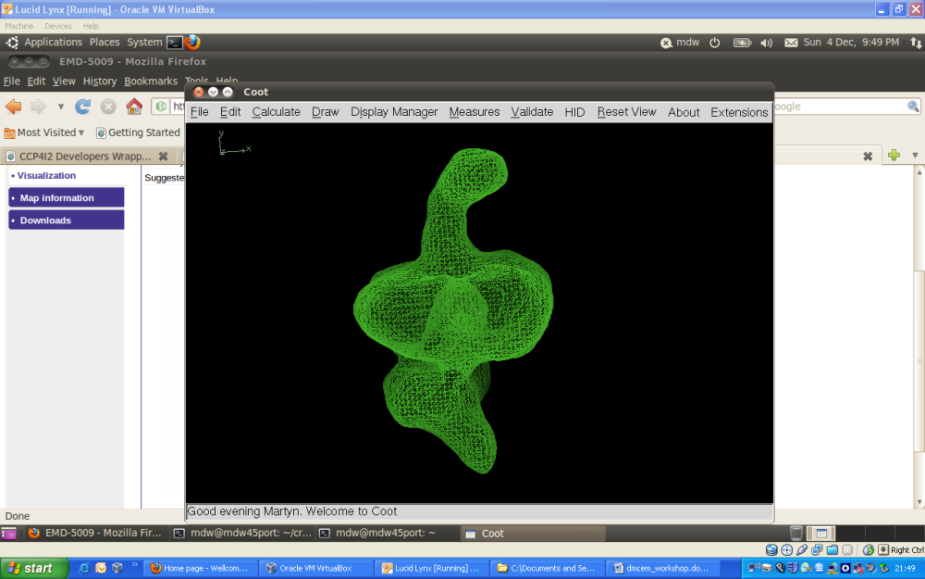 Future plans
BioMedBridges

BioMedBridges is a project to work on data interoperability between the biomedical ESFRI projects, of which Instruct is one.
See Instruct Network for more information:
http://www.structuralbiology.eu/networks/biomedbridges
CECAM Workshop: Integrated Software for integrative structural biology

Hosted by CCISB at Cosener's House (near Oxford) – coorganised by WeNMR
 21st-23rd May 2012

http://www.cecam.org/workshop-0-646.html
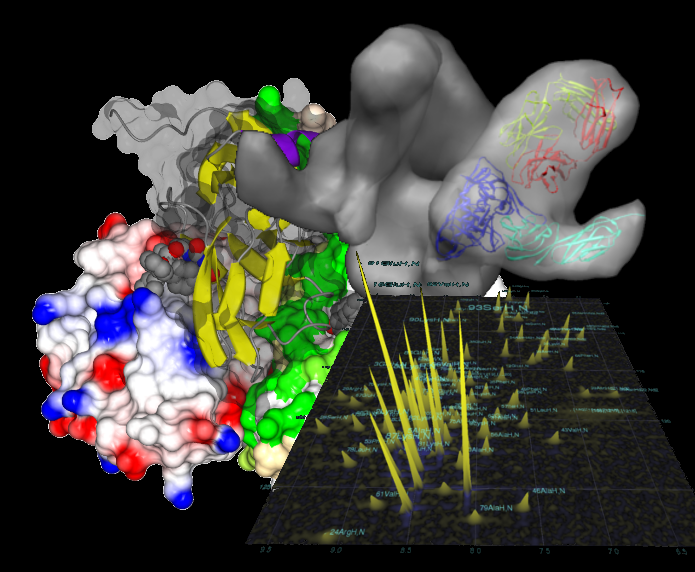 The NMR structure determination workflow
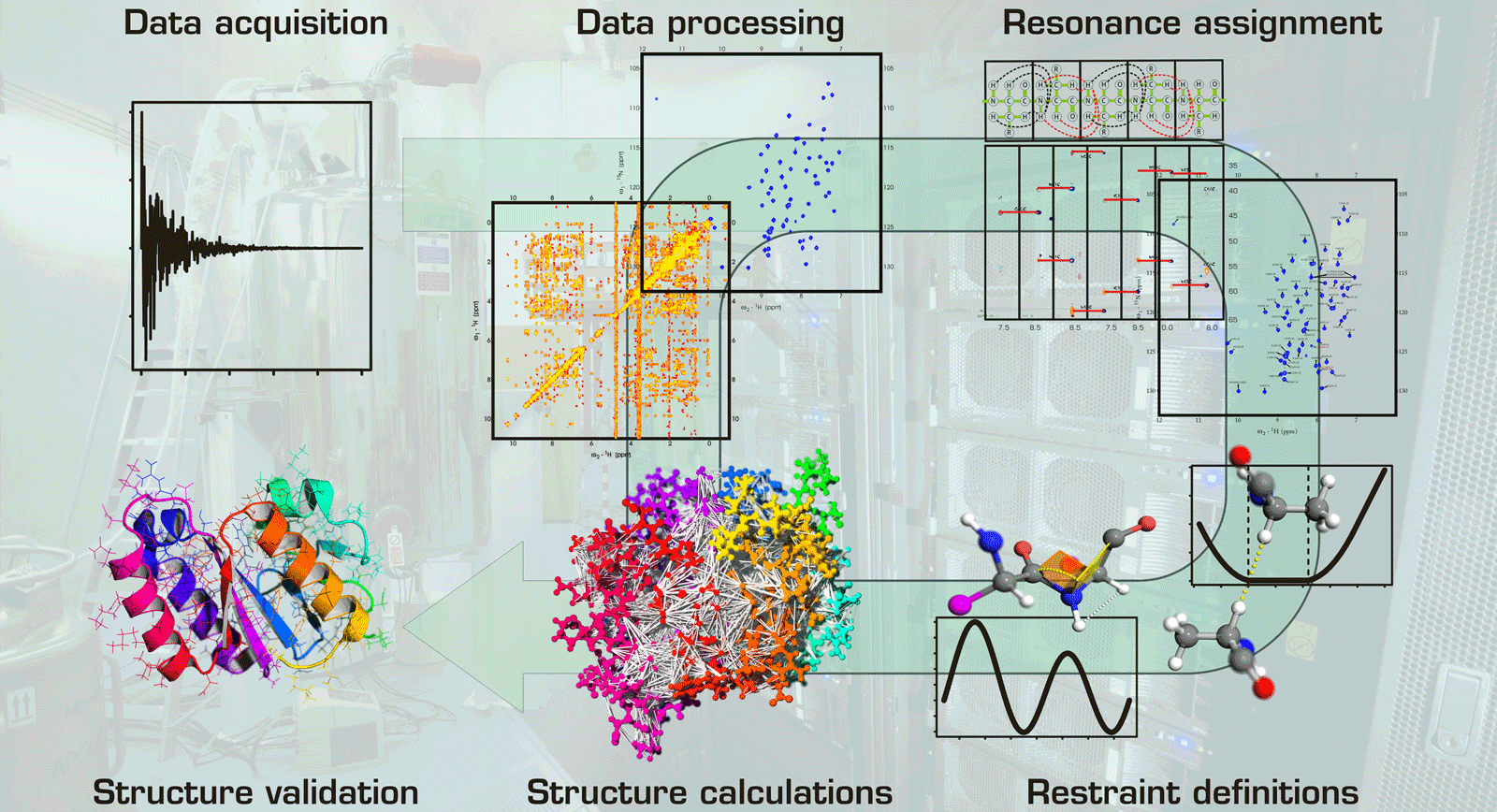 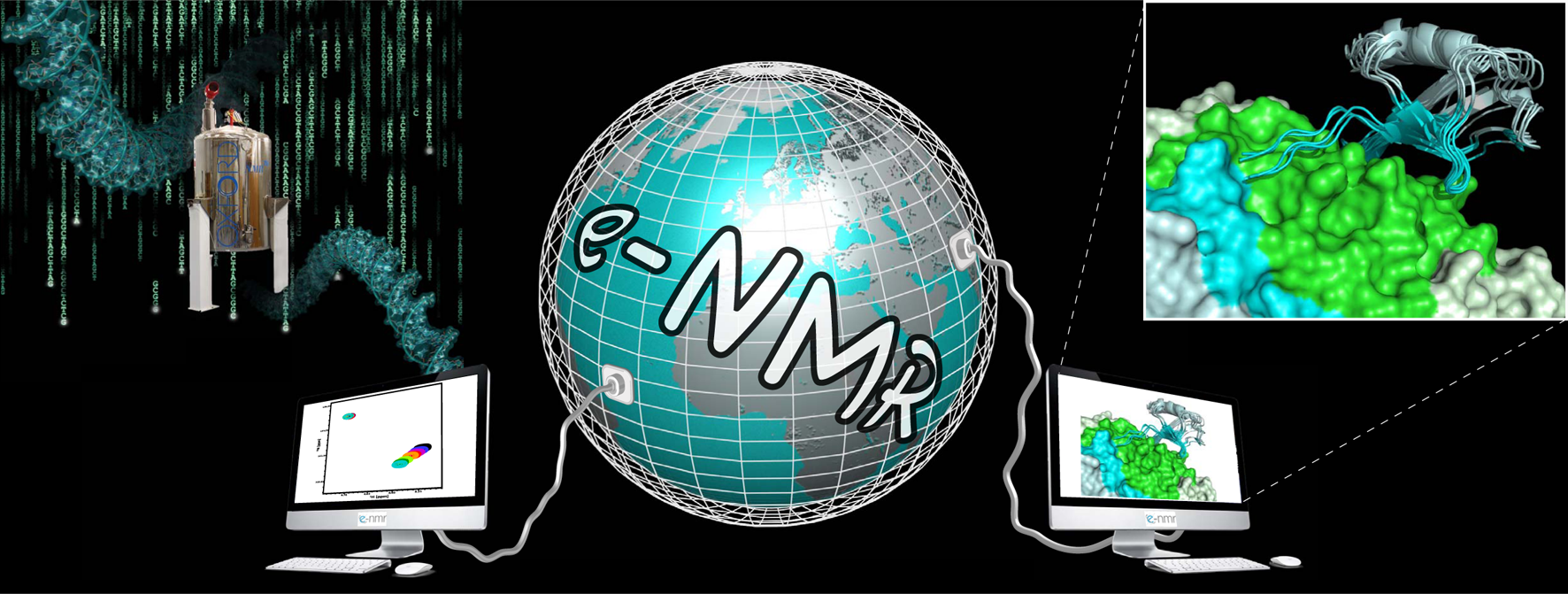 WeNMR platform (February 2012)
Largest VO in the life sciences
400 registered users from 41 nationalities and growing
~ 39 000 CPU cores
> 890 CPU years over the  last 12 months
> 1.6 million jobs over the last 12 months
>30% of Life Sciences on the Grid
User-friendly access to Grid via web portals
www.wenmr.eu
NMR Software characteristics
CPU intensive
Includes parallel jobs (Gromacs portal)
Limited data transfer (except for software deployment)
Usually low I/O
Usually no storage required
Our main requirements:
Lots of CPUs
Queues of various lengths (including short ones)
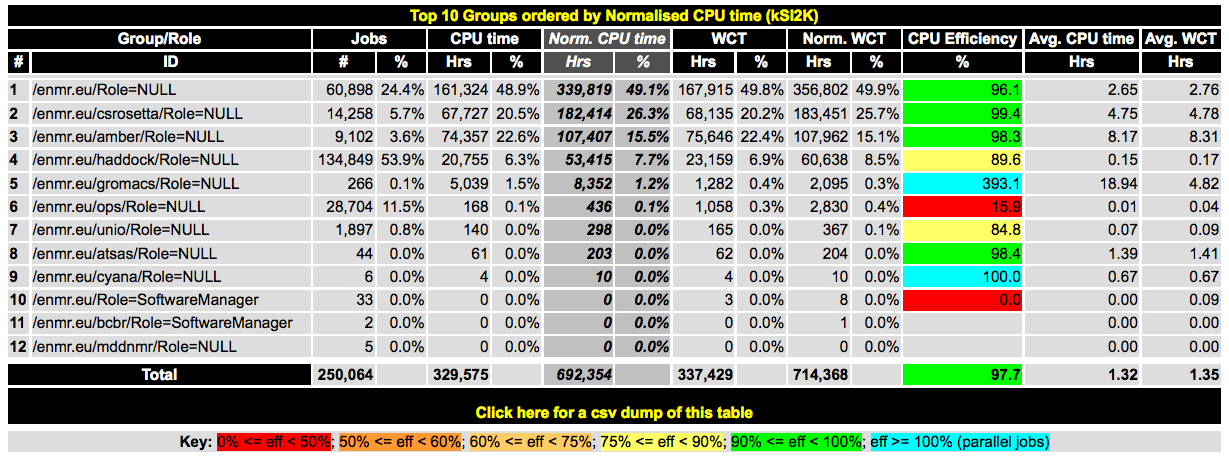 WeNMR & Instruct
http://www.structuralbiology.eu/support/funding/wenmr-facilities
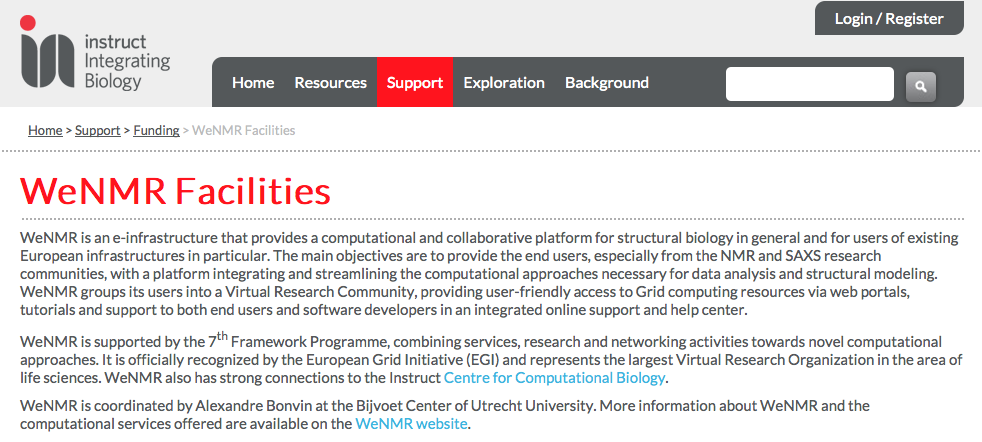 Structural biology community in the life sciences

Linked to  ESFRI–INSTRUCT 

Linked to FP7 EU infrastructure projects (I3s) (e.g. BioNMR)
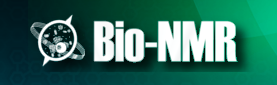